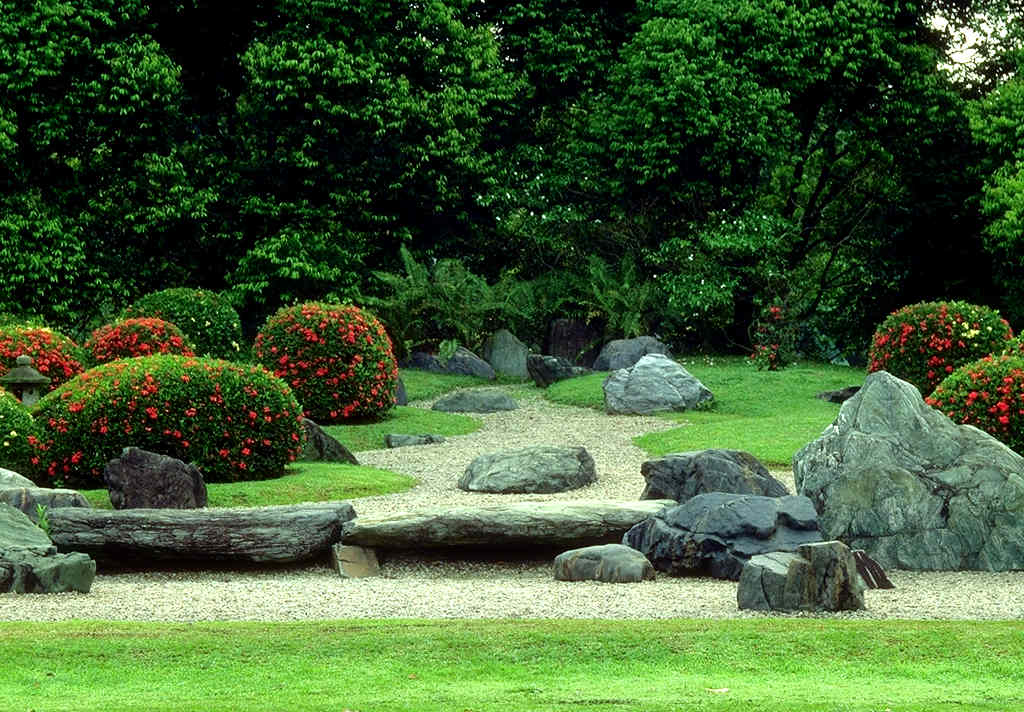 মঙ্গলবার, 31 মার্চ, 2020
মোহাম্মদ মহি-উদ-দীন, টিটিসি, সিলেট।
1
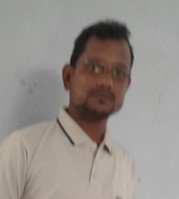 মোঃ আবুল হোসেন সহকারী শিক্ষক(কম্পিউটার) জয়দেব পুর ইসলামিয়া দাখিল মাদ্রাসা সাপাহার নওগাঁ। 

পাঠ পরিচিতি 
শ্রেণি: ৬ষ্ঠ 
বিষয়: কৃষি শিক্ষা 
অধ্যায়	: ১ম   
পাঠ : ৩য়
সময়: ৫০ মিনিট
শিক্ষক পরিচিতিঃ
নিচের ছবির দিকে লক্ষ্য কর
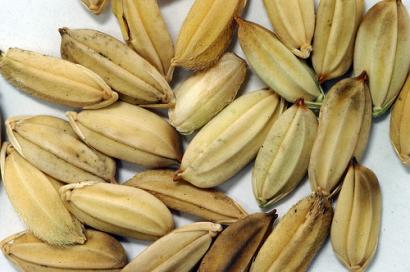 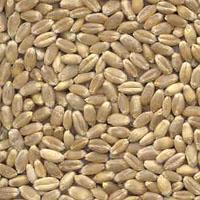 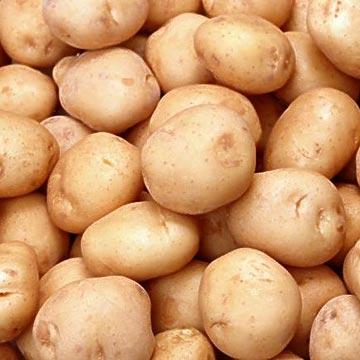 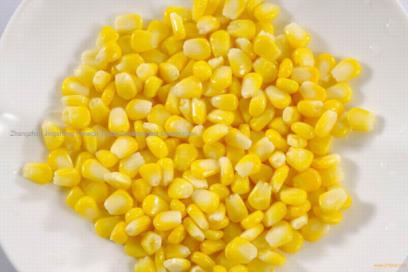 3
আজকের পাঠ
কৃষি ও মাটি
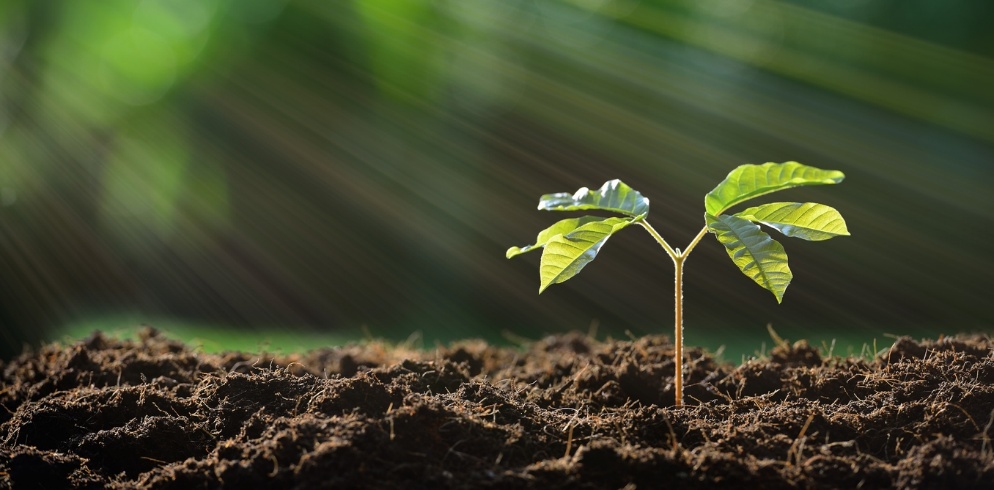 4
শিখন ফল.........
এই পাঠ শেষে শিক্ষার্থীরা...
মাটি সম্পর্কে বর্নণা করতে পারবে।
মাটির প্রকার সম্পর্কে বলতে পারবে।
জৈব পদার্থ সম্পর্কে বর্নণা করতে 
পারবে।
মঙ্গলবার, 31 মার্চ, 2020
মোহাম্মদ মহি-উদ-দীন, টিটিসি, সিলেট।
5
কৃষি কাজে ব্যবহৃত যন্ত্র
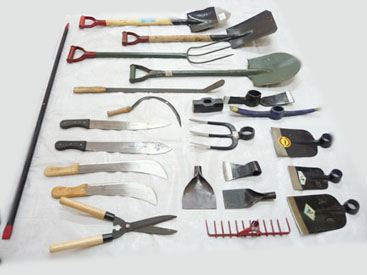 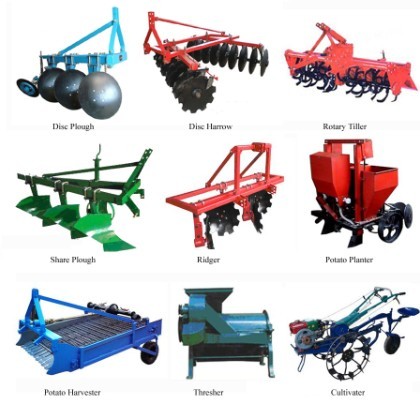 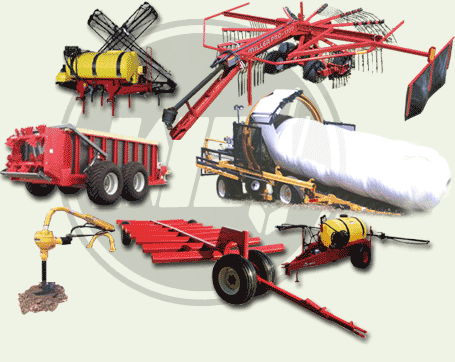 6
কোন উপাদানসমূহ ছাড়া কৃষি কাজ আদৌ সম্ভব নয়?
বীজ
 মাটি
7
বীজ ও মাটির সম্পর্ক কী?
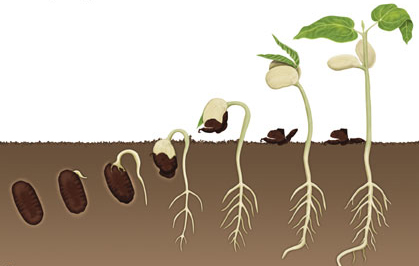 8
মাটি কী?
ভূ-পৃষ্ঠের নরম আস্তরণ যা উদ্ভিদ জন্মানোর মাধ্যম হিসেবে ব্যবহার করা হয় তাকে মাটি বলে।
9
মাটির গঠন উপাদান ?
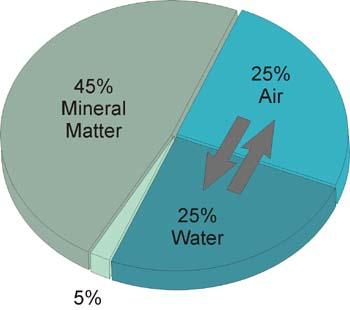 ৪৫% খনিজ পদার্থ
২৫% বায়ু
৫% জৈব পদার্থ
২৫% পানি
10
মাটিতে পানি ও বায়ু কোথায় ও কীভাবে থাকে?
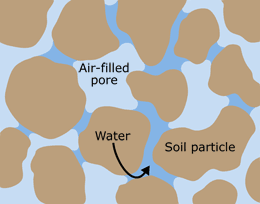 বায়ু
পানি
মাটি কণা
11
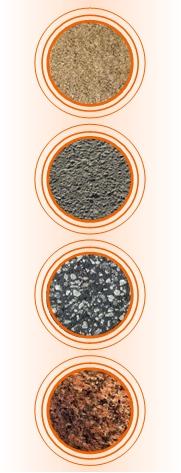 খনিজ পদার্থ
আদি শিলার চূর্ণ-বিচূর্ণ অংশ
 বালিকণা, পলিকণা ও কর্দমকণা
12
বালিকণা, পলিকণা ও কর্দমকণার আকার কেমন?
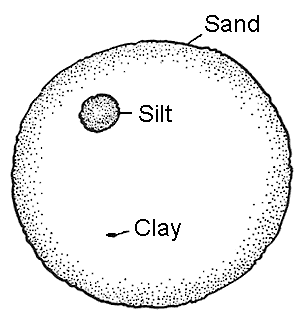 বালিকণা
পলিকণা
কর্দমকণা
13
জৈব পদার্থ
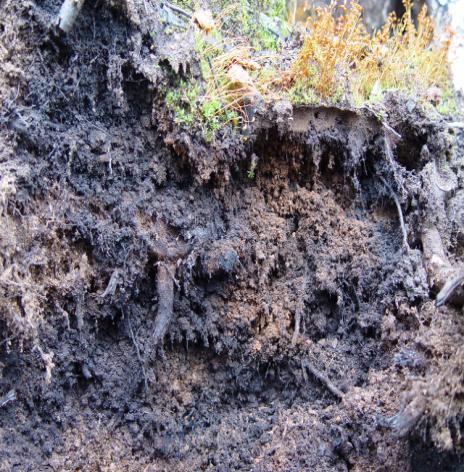 উদ্ভিদ ও প্রাণী দেহের পচা অংশ
 জৈব পদার্থ হ’ল মাটির প্রাণ।
 রস ধারণ ক্ষমতা বাড়ায়।
 অণুজীবের কার্যকারিতা বৃদ্ধি করে।
 মাটির উৎপাদন ক্ষমতা বৃদ্ধি করে।
14
পানি মাটিস্থ পুষ্টি উপাদানকে দ্রবীভূত রাখে
বায়ু উদ্ভিদের মূল ও অণুজীবের শ্বসনের জন্যে অক্সিজেন সরবরাহ করে।
15
মাটির প্রকারভেদ
নিচের নমুনাসমূহের কোনটি কী ধরনের মাটি?
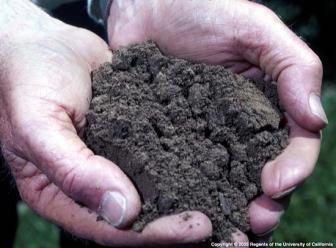 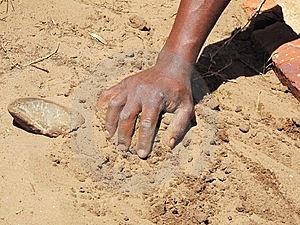 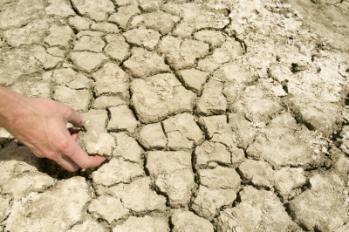 বেলে মাটি
দোআঁশ মাটি
এঁটেল মাটি
16
বেলে মাটি
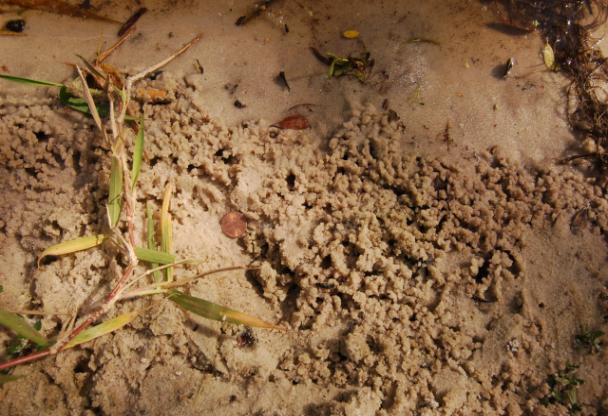 বালিকণার পরিমান বেশী থাকে।
 পানি ধারণ ক্ষমতা খুব কম।
 জৈব পদার্থের পরিমান কম থাকে।
 উর্বরতা খুবই কম।
17
দোআঁশ মাটি
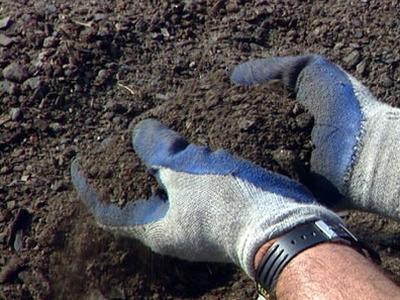 বালি, পলি ও কর্দমকণা প্রায় সমানুপাতে থাকে।
 পানি ধারণ ক্ষমতা মাঝারি মানের।
 পানি নিষ্কাশন অবস্থা ভাল।
 ফসল উৎপাদনের জন্যে সবচেয়ে ভাল।
18
এঁটেল মাটি
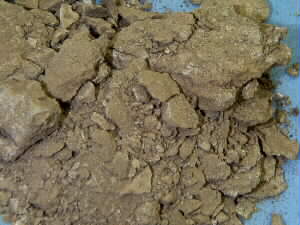 কর্দমকণার পরিমান বেশী থাকে।
 পানি ধারণ ক্ষমতা বেশী।
 পানি নিষ্কাশন করা কঠিন।
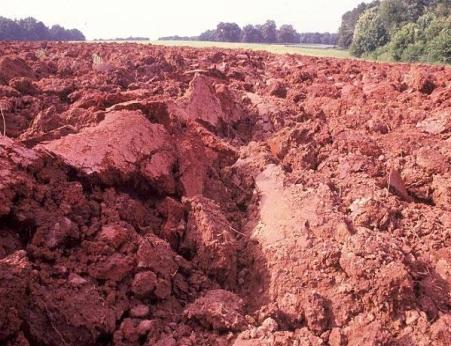 শুকালে খুব শক্ত হয়ে যায়।
 চাষ করা খুব কঠিন।
দলীয় কাজ
কোন বুনটের মাটি ফসল চাষের জন্যে সবচেয়ে বেশী উপযোগী এবং কেন?
20
মাটি নমুনার বুনট পরীক্ষা
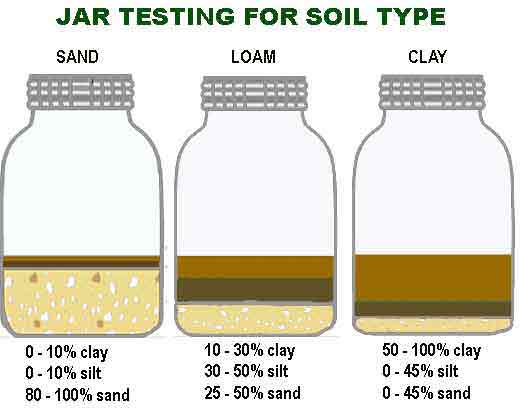 21
মাটি নমুনার বুনট পরীক্ষা
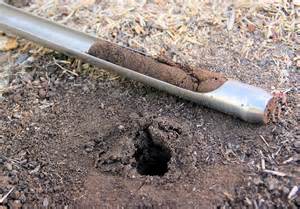 22
মূল্যায়ন
মাটির প্রধান উপাদান কোনটি?
 আদর্শ মাটিতে শতকরা কত ভাগ পানি থাকে?
 কোন মাটি ফসল উৎপাদনের জন্যে সবচেয়ে উপযোগী?
 জৈব পদার্থকে মাটির প্রাণ বলা হয় কেন?
23
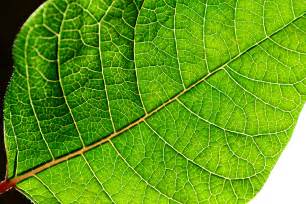 বাড়ির কাজ
24
বেলে মাটি, দোঁআশ মাটি এবং এঁটেল মাটিতে উৎপাদিত ফসলের একটি তালিকা প্রস্তুত করে আনবে।
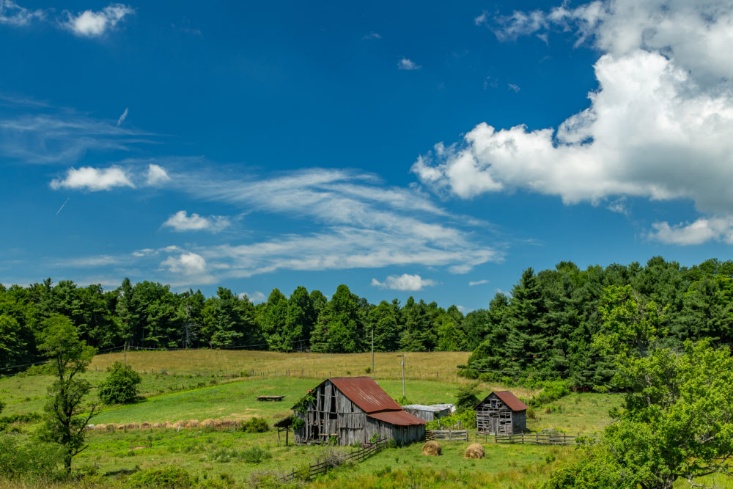 সবাইকে ধন্যবাদ
25